“Covenant of Mayors”“Belediye Başkanları Sözleşmesi” ÇEVRE PLATFORMU İSTANBUL TOPLANTISI15 ŞUBAT 2018ÜSKÜDAR
Ahmet Cihat Kahraman & Mustafa Özkul                                                                                                  Çevre Yönetimi Koordinatörlüğü                                                                                                      MARMARA BELEDİYELER BİRLİĞİ (MBB)
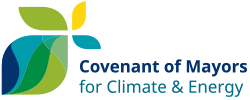 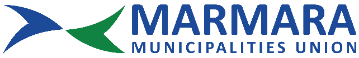 “Covenant of Mayors” (CoM)“Belediye Başkanları Sözleşmesi”-covenantofmayors.eu
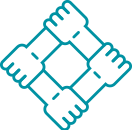 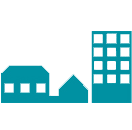 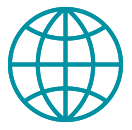 7,755
İmzacı Taraf                     (Yerel Yönetimler)
184
DESTEKLEYİCİ KURULUŞ
53
ÜLKE
2
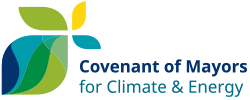 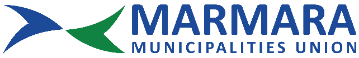 “Covenant of Mayors” (CoM)“Belediye Başkanları Sözleşmesi”-covenantofmayors.eu
GİRİŞ

“Covenant of Mayors” (Belediye Başkanları Sözleşmesi) Avrupa Birliği bünyesinde 2020 yılına kadar CO2 emisyonunu %20’ler den daha aşağılara çekmeyi hedefleyen bir inisiyatiftir. Bu amacı gerçekleştirmek için enerjiyi etkin kullanmayı hedefleyen ve dönüştürülebilir enerji kaynaklarını kullanmayı teşvik eden sivil bir hareket olarak ta Avrupa Komisyonu tarafından desteklenmektedir. 
Günümüzde, sözleşmeye küresel çapta 7,755 yerel yönetim imza atarak taraf olmuştur. Sözleşmenin en önemli imza sahipleri Londra, Berlin, Madrid, Kiev, Roma, Paris, Viyana, Münih, Barselona ve Milan iken, en kalabalık nüfusa sahip belediyeler arasında Antalya Büyükşehir Belediyesi 7. Sırada yer almaktadır.
3
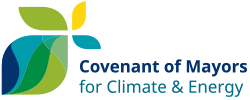 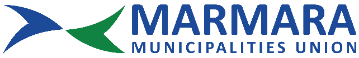 “Covenant of Mayors” (CoM)“Belediye Başkanları Sözleşmesi”-covenantofmayors.eu
BU SÖZLEŞMEYE TARAF OLARAK BELEDİYELER NELERİ TAAHHÜT EDER?

Sözleşme imzalayan taraflar, iklim değişikliğinin etkilerinin hafifletilmesi ve adaptasyon için entegre bir yaklaşım benimsemeyi taahhüt ediyor. Taraflar, sözleşmeyi imzaladıkları ilk iki yıl süresince, 2030 yılına kadar CO2 emisyonlarını en az % 40 oranında azaltmak ve iklim değişikliğine karşı esnekliği artırmak amacıyla Sürdürülebilir Enerji ve İklim Eylem Planı geliştirmeleri gerekiyor.
4
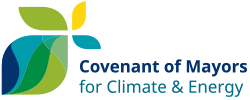 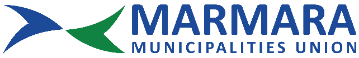 “Covenant of Mayors” (CoM)“Belediye Başkanları Sözleşmesi”-covenantofmayors.eu
BU SÖZLEŞMEYE TARAF OLARAK BELEDİYELER NELERİ TAAHHÜT EDER?

Prensip olarak, Sürdürülebilir Enerji Eylem Planlarının ağırlıklı olarak şu sektörleri kapsaması öngörülmektedir:
Yeni yapıları ve temel yenileştirmeleri içeren mamur (yapılı) çevre
Belediyeye ait altyapılar (merkezi ısıtma, kamusal aydınlatma, akıllı şebekeler, v.b.)
Arazi kullanımı ve kentsel planlama
Merkezi olmayan yenilenebilir enerji kaynakları
Kamusal ve özel ulaşım politikaları ve kentsel mobilite (devinim)
Vatandaş ve genellikle sivil toplum katılımcılığı
Vatandaşların, tüketicilerin ve işletmelerin akıllı enerji hareketi
5
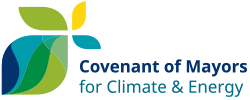 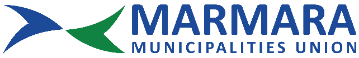 “Covenant of Mayors” (CoM)“Belediye Başkanları Sözleşmesi”-covenantofmayors.eu
BU SÖZLEŞMEYE TARAF OLARAK BELEDİYELER NELERİ TAAHHÜT EDER?

Belediye Başkanları Sözleşmesi girişimine resmi bağlılık formu sunulmasını takip eden yıl içerisinde, başarmak istediğiniz hedeflerinizin altını çizen önlemleri ve politikaları içeren  “Sürdürülebilir Enerji Eylem Planınızı” sununuz.
“Sürdürülebilir Enerji Eylem Planı” ibraz edildikten sonra, her 2 yılda bir Programın uygulanması ve geçici sonuçların derecesini belirten uygulama raporlarınızı düzenli olarak yayınlayınız.
Paydaşlar ve vatandaşların katılımını sağlayarak Yerel Enerji Günleri vb. organizasyonları veya faaliyetleri teşvik etmeyi;
Özellikle diğer yerel yönetimlerinde önemli olaylara katılımını sağlayarak Belediye Başkanları Sözleşmesinin mesajını yaygınlaştırmayı; (Yıllık “Belediye Başkanları Sözleşmesi Seremonileri” ya da “Tematik Çalıştaylar” düzenlemeyi)
6
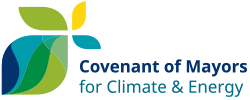 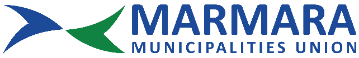 “Covenant of Mayors” (CoM)“Belediye Başkanları Sözleşmesi”-covenantofmayors.eu
DESTEKLEYİCİ KURULUŞ MBB


Avrupa Komisyonu, Sözleşmenin içeriğinin ve hedeflerinin üçüncü taraflara aktarılması ve etkisinin artırılması için “Destekleyici Kuruluşlar” olarak hareket eden tüzel kişileri başlıca müttefikleri olarak kabul etmektedir. Bu kuruluşlar, Belediye Başkanları Sözleşmesi’ni imzalamak için siyasi iradeye sahip olan, ancak bu sözleşmeye imza koymakla birlikte Sürdürülebilir Enerji Eylem Planlarının hazırlanması, benimsenmesi ve uygulanması gibi üstlenecekleri çeşitli yükümlülükleri yerine getirme aşamasında beceri ve/veya kaynak sıkıntısı yaşayan belediyelere stratejik rehberlik ve teknik destek sağlayıcı bir konumda olan yerel yönetim ağları olarak tanımlanmaktadırlar.
7
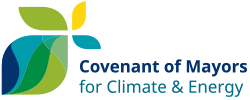 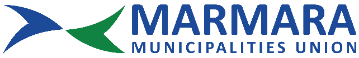 “Covenant of Mayors” (CoM)“Belediye Başkanları Sözleşmesi”-covenantofmayors.eu
DESTEKLEYİCİ KURULUŞ MBB


Ulusal ve Avrupa düzeyinde yerel yönetimleri temsil etmek ve onların çıkarlarını savunmak,  üyeleri ile [diğer coğrafi bölgelerde yer alan belediyeler] arasında deneyim paylaşımını ve iyi uygulamaları teşvik etmek [MBB]’nin temel amaçları arasındadır. [MBB] enerji verimliliği ve yenilenebilir enerji kullanımını teşvik ederek özellikle yerel sürdürülebilir enerji politikaları ve iklim koruma çalışmalarında bulunmaktadır.
[MBB] Belediye Başkanları Sözleşmesi’ni ve başlatıldığından bu yana potansiyel sonuçlarını çok olumlu olarak kabul etmiş;  işte bu sebepten ötürü kendi üyeleri ve diğer yerel yönetimler arasında Belediye Başkanları Sözleşmesi’nin teşvik edilmesini ve tanıtımını güçlendirmeye ve taahhütlerine Sözleşme ile resmiyet kazandırmış yerel yönetimleri desteklemeye karar vermiştir.
8
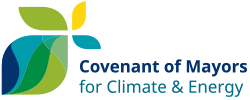 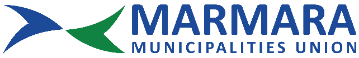 “Covenant of Mayors” (CoM)“Belediye Başkanları Sözleşmesi”-covenantofmayors.eu
DESTEKLEYİCİ KURULUŞ MBB


Avrupa Komisyonu Enerji Genel Müdürlüğü ve Marmara Belediyeler Birliği arasında “İklim Değişikliğiyle Mücadele ve Enerji Verimliliği için Belediye Başkanları Sözleşmesi (Covenant of Mayors-CoM)” Destekleyici Kurum İşbirliği Anlaşması Bosna Hersek'in başşehri Saraybosna'da 11.03.2011 tarihinde imzalandı. 

Marmara Belediyeler Birliği önümüzdeki dönemde Belediye Başkanları Sözleşmesi’ne katılımı teşvik etmek ve Sözleşme’yi imzalayan üyelerine destek ve koordinasyonu sağlamak için de çalışacak. Bu doğrultuda üyeleri ile birlikte hareket ederek Belediye Başkanları Sözleşmesi’nin imzalayan taraflar ve Sözleşme’yi imzalamaya aday olanlar arasında deneyim paylaşımını da kolaylaştıracaktır. MBB bu imza ile kendi üyeleri ile Belediye Başkanları Sözleşmesi Ofisi arasında bölgesel aracı bir rol oynayacak.
9
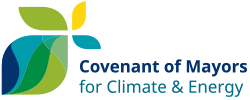 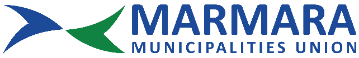 “Covenant of Mayors” (CoM)“Belediye Başkanları Sözleşmesi”-covenantofmayors.eu
10
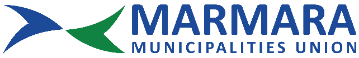 TEŞEKKÜRLERAHMET CİHAT KAHRAMAN & Mustafa Özkul
11